The Technical Design Report (TDR) for SAND in the ND complex
Paolo Bernardini, Lecce
DUNE, Italian Collaboration Meeting
October 30th, 2024
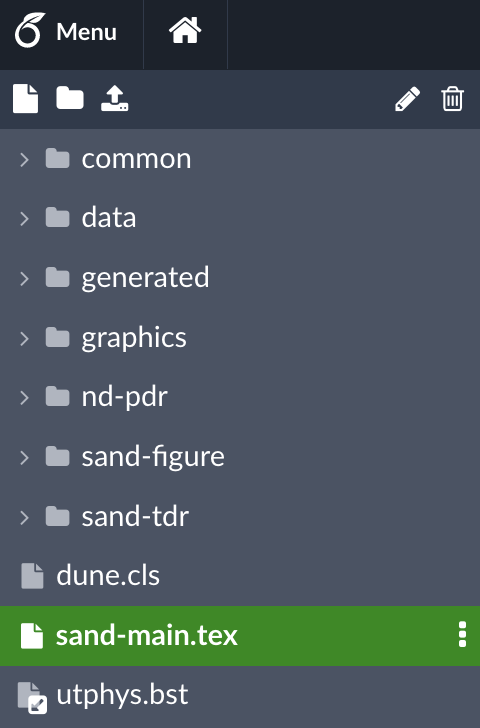 An overleaf is adopted according to

LATEX conventions for LBNF/DUNE documents

shared with 	SAND people
				H.A. Tanaka (ND tech. coordinator)
				A.E. Heavey (scientific editor)
The figures in sand-figure and the files in sand-tdr

are input for sand-main.tex


Dedicated overleaf for GRAIN
and SOFTWARE Working Groups,
periodically copied in main overleaf
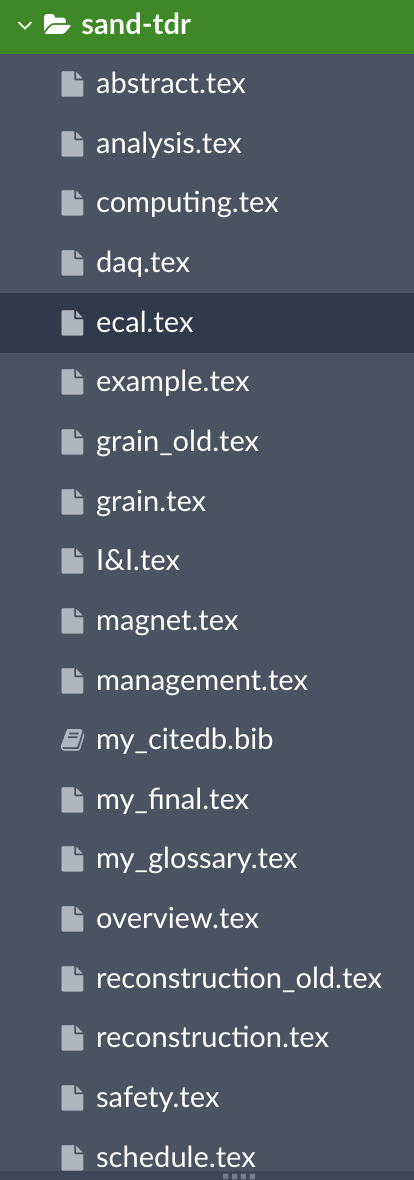 Sections in the SAND chapter

 Overview (requirements & opportunities)
 Lead/Scintillating-Fiber Calorimeter (ECAL)
 Superconducting Magnet
 Liquid Argon Active Target (GRAIN)
 Tracker
 Data Acquisition (DAQ) Architecture       
 Detector Control (DCS)
 Detector Safety System (DSS)
 Software & Computing
 Event Reconstruction
 Analysis
 Installation & Integration
 Safety
 Organization & Management
 Time Schedule
 Possible Upgrades

my_glossary.tex
my_citedb.bib
Calibration spread
in several sections
New DUNE words and new references
in evidence (at the file end)
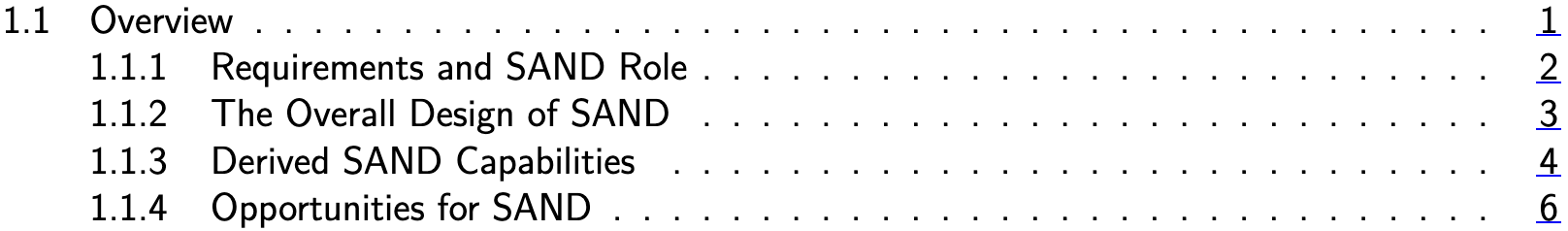 7 pages
Updated according to the task-force document
(approved in DUNE general meeting, May 2024)

To do: 	careful reading and corrections (LS e CM)

Possible improvements (mainly in Sec. 1.1.4)
4
P. Bernardini  -  October 30th, 2024
[Speaker Notes: L’ho scritto io]
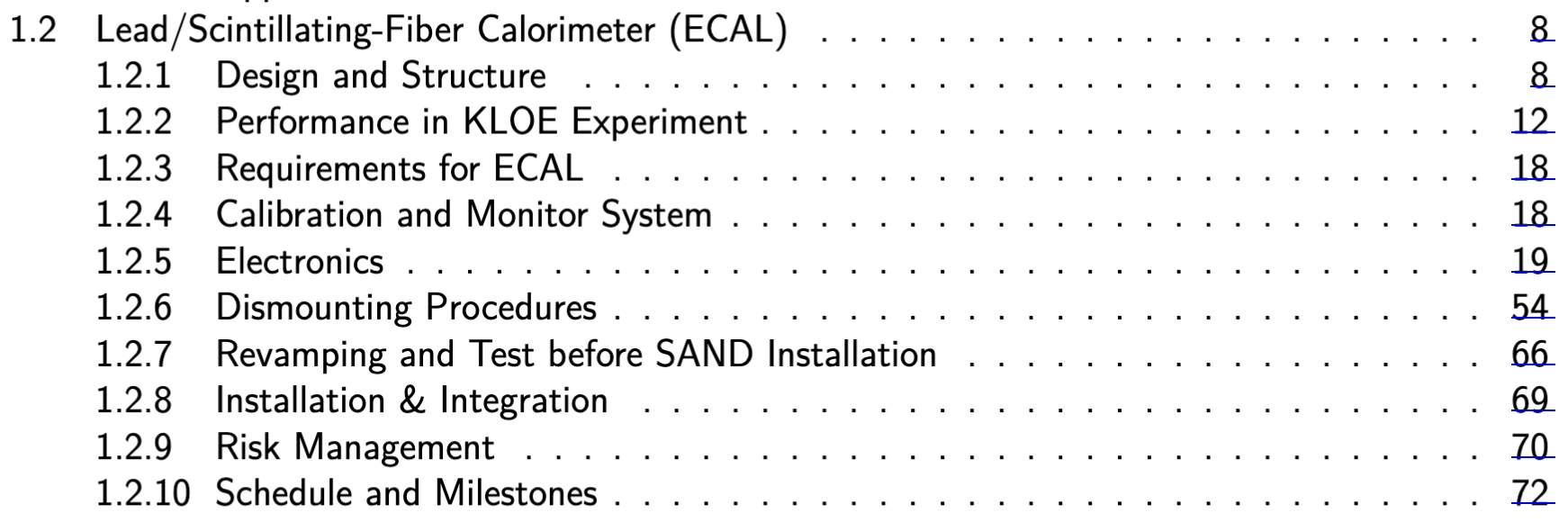 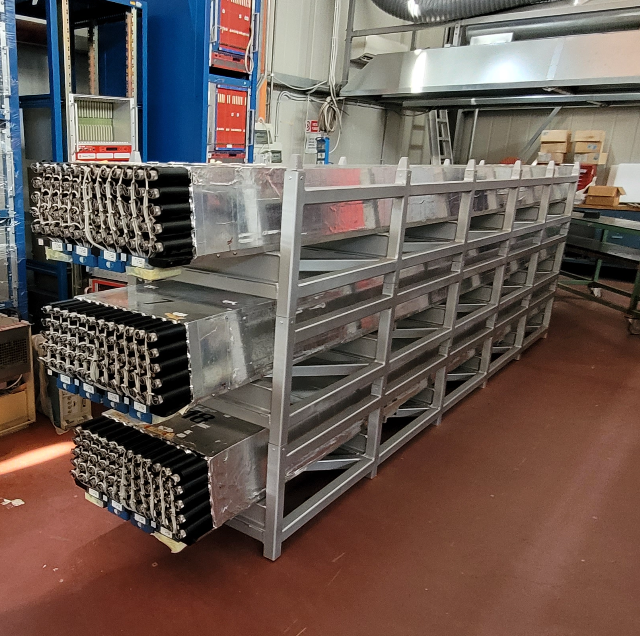 66 pages
Draft available in time
July 22-23, 2024 - Preliminary Design Review (PDR)
To be updated according to PDR recommendations
Expand hazard & risk analysis, shipping details, resources loaded schedule and cost analysis
Gantt & milestones to be updated

Refinements expected within October 31
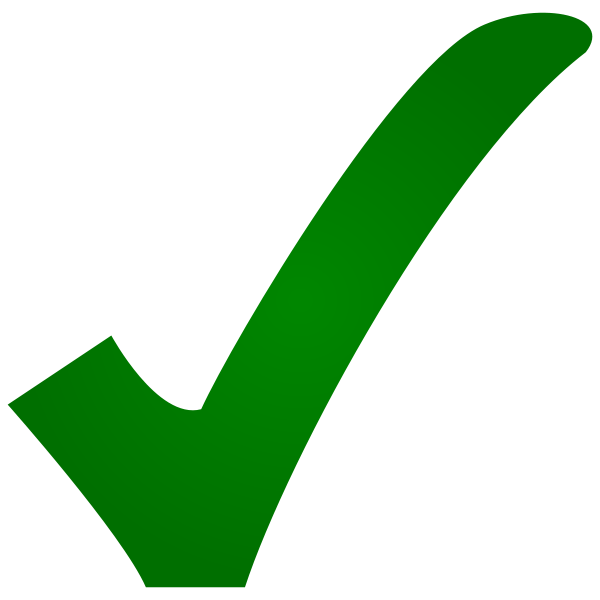 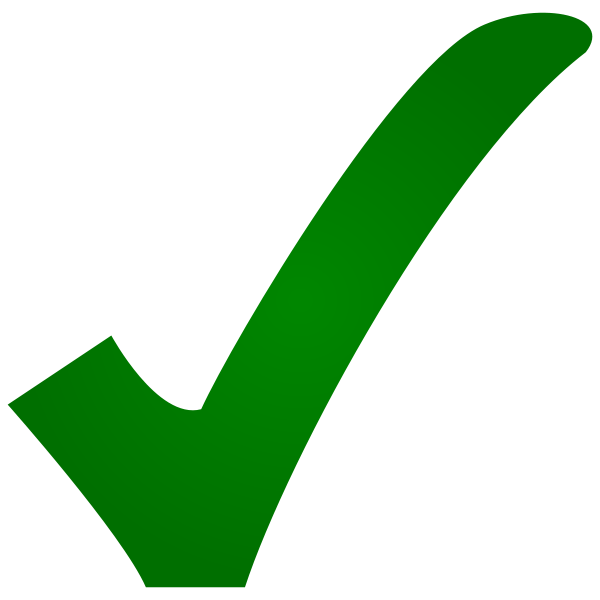 Talk by
Antonio D.D.
5
P. Bernardini  -  October 30th, 2024
[Speaker Notes: Antonio Di Domenico, Danilo Domenici

Endcap / Francesco Noto]
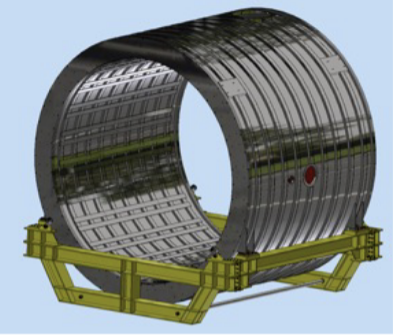 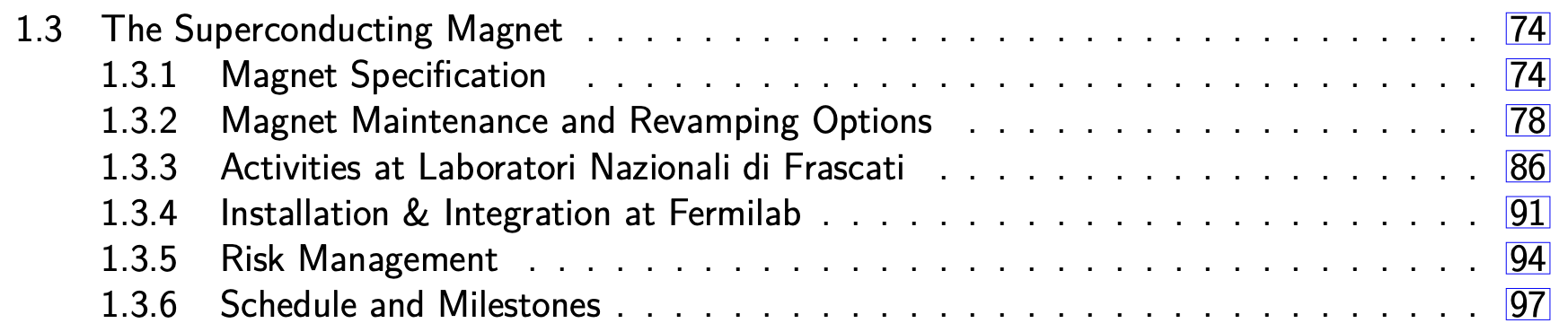 25 pages
Draft available in time
July 22-23, 2024 - Preliminary Design Review (PDR)
To be updated according to recommendations
Update of design, dismounting and shipping of the yoke
Possible improvements (mainly in Sec.s 1.3.4, 1.3.5, 1.3.6)

Refinements expected within October 31
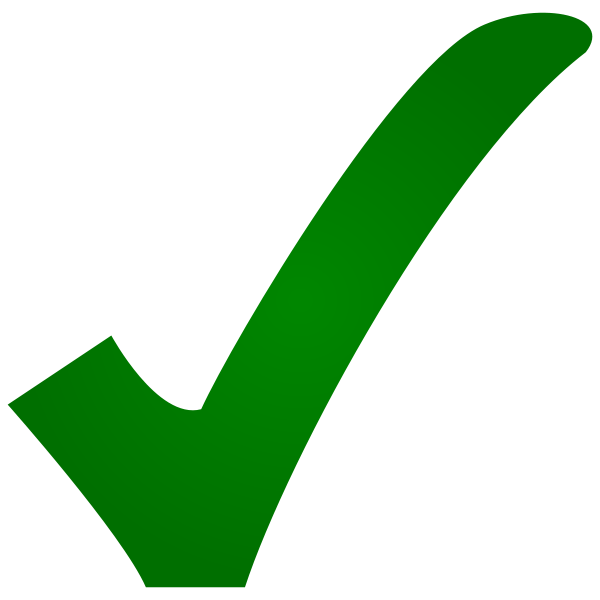 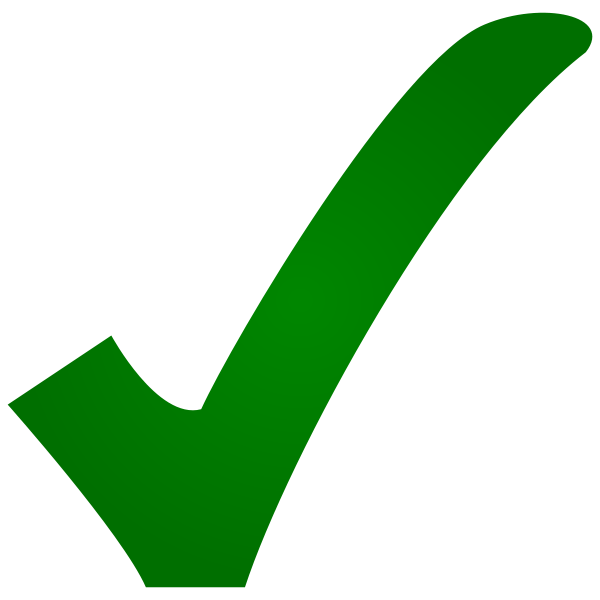 6
P. Bernardini  -  October 30th, 2024
[Speaker Notes: 1.3.6 Milestones (presenti anche in ECAL Section)
Vannozzi, Delle Monache]
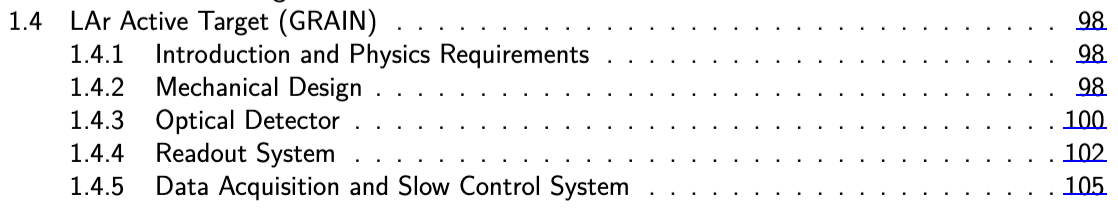 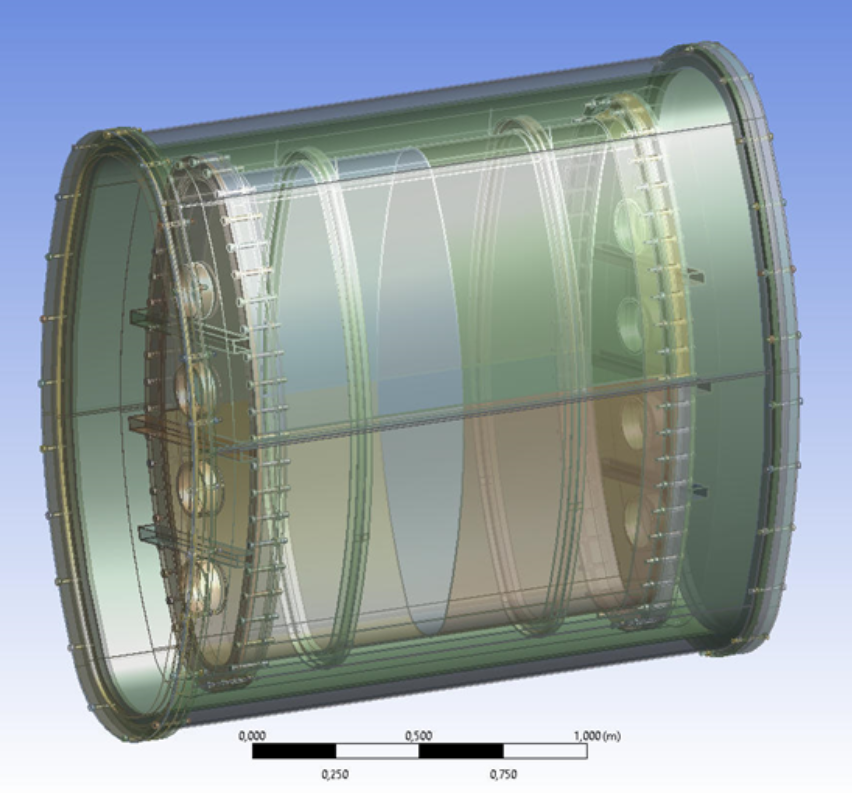 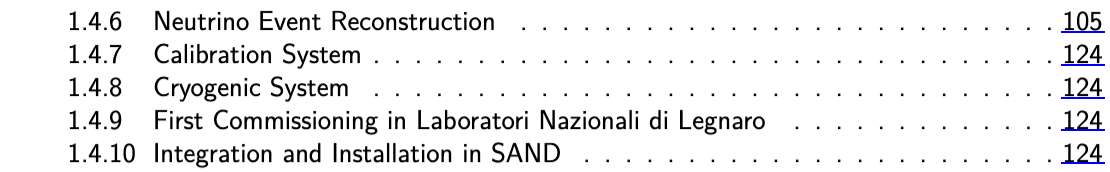 28 pages
Present		- physics requirements		- mechanics				- lens description
			- SiPM arrays				- ASIC requirements	
			
To be completed		- coded mask description	- reconstruction with voxels*
					- 3D reconstruction*		- performances		

To be written	- prototypes		- DAQ & slow control	- calorimetry
				- calibration			- cryogenics				- integration & installation

Next check:	  November 15			Complete draft:  November 30
* another section ?
7
P. Bernardini  -  October 30th, 2024
[Speaker Notes: Sintetizzare 3D recnstruction e metterla alla fine, articolo in preparazione da citare
Possibile spostamento dei paragrafi sulla ricostruzione]
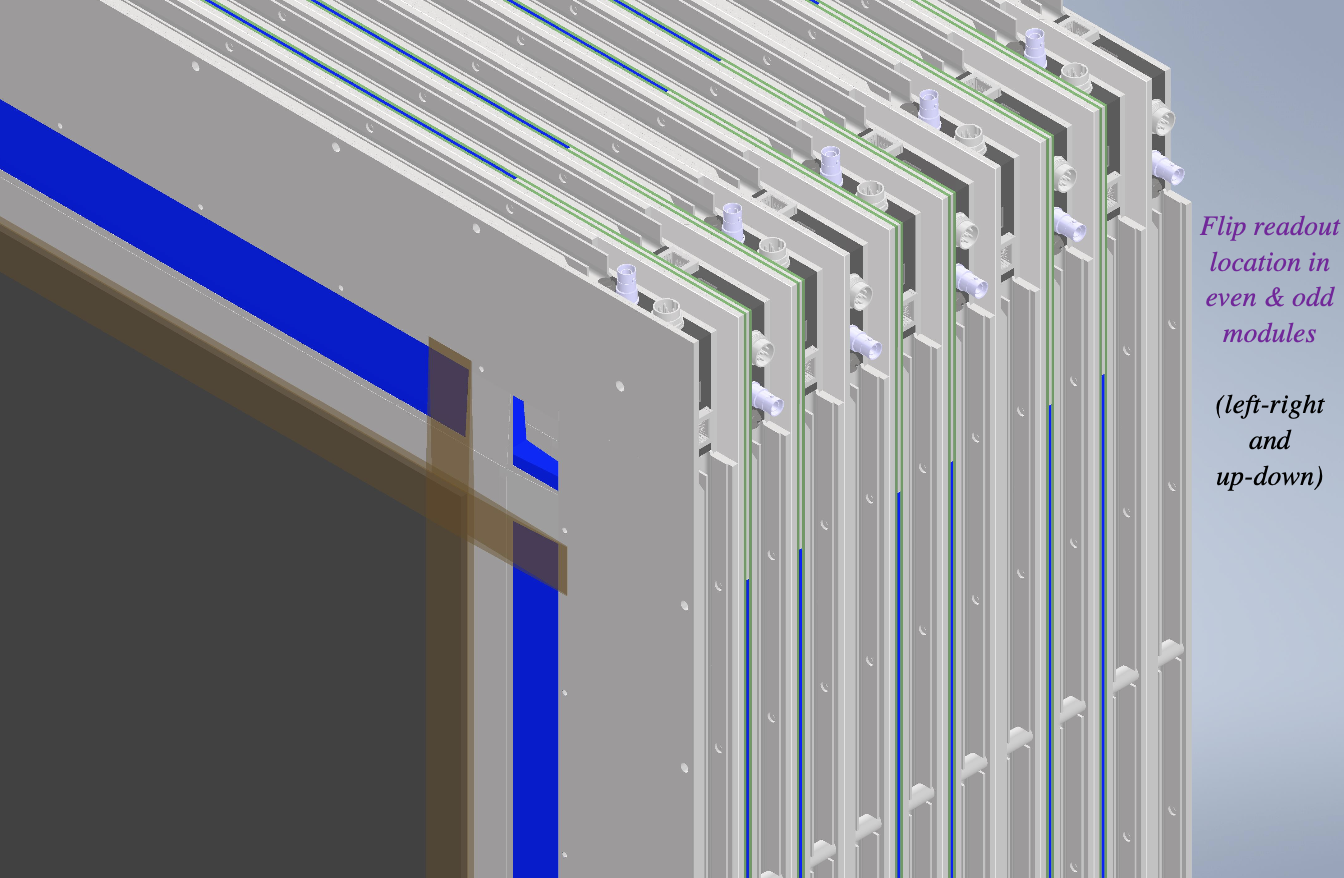 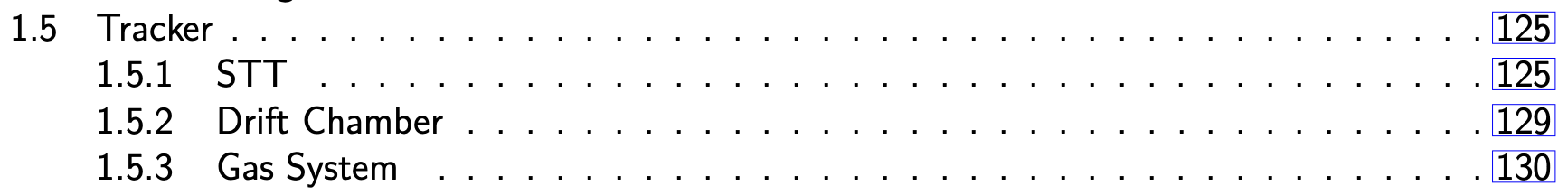 6 pages
Present - figures and tables about STT geometry



Missing – 14 subsubsections about STT
		 - subsection about Drift Chamber
		 - subsection about Gas System


Next check:   November 31 				Complete draft:   December 2024
8
P. Bernardini  -  October 30th, 2024
[Speaker Notes: Contatto con Roberto PETTI
Sirri, Di Falco]
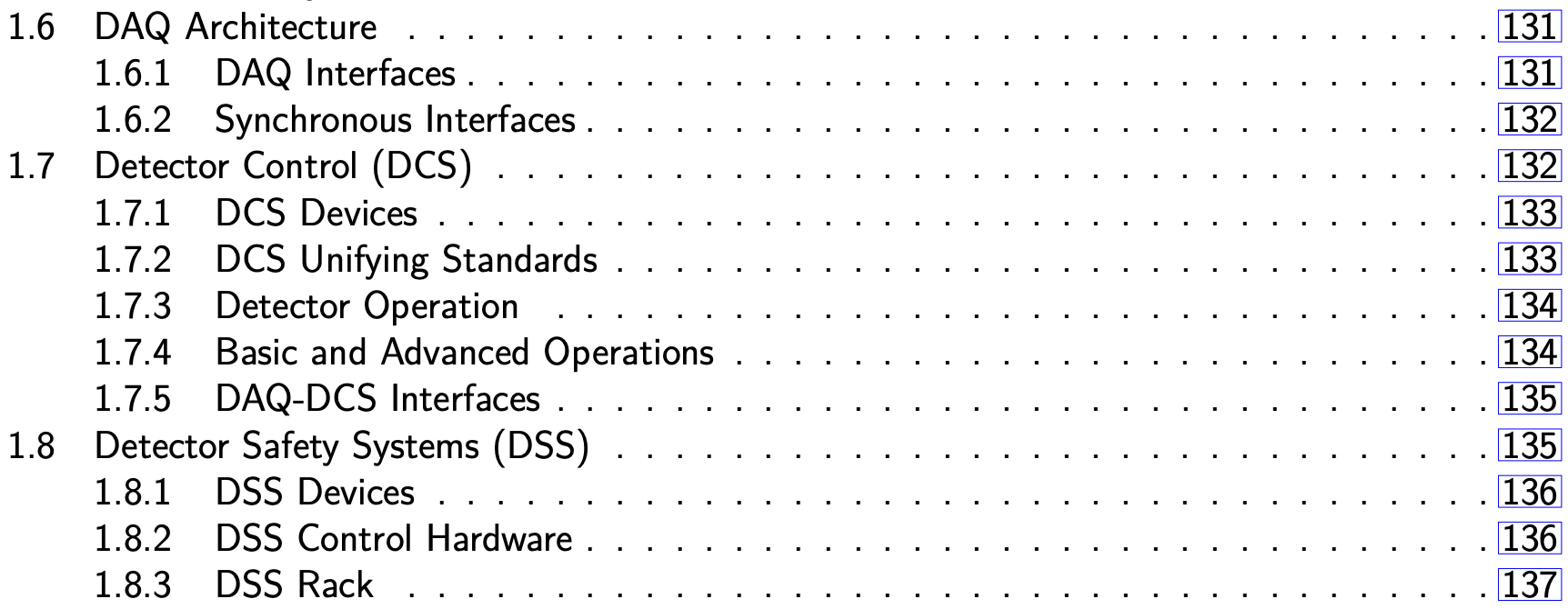 8 pages
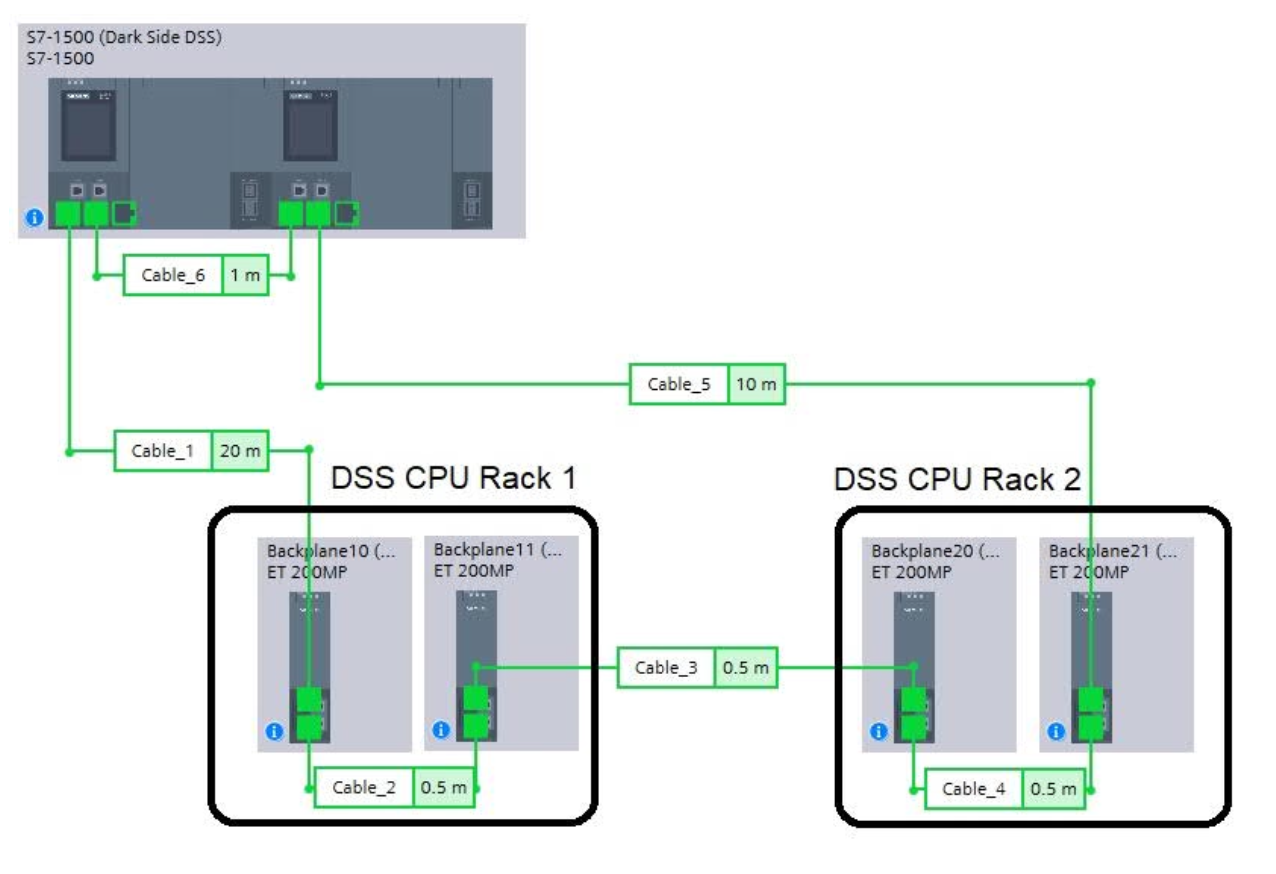 Ready draft 		- DSS

To be completed	- DAQ	(expected data rates, interfaces)
					- DCS   (preliminary layout, DAQ interfaces)
 

Next check:   ?? 				Complete draft:   ??
9
P. Bernardini  -  October 30th, 2024
[Speaker Notes: Sergio Di Domizio – GE, Camillo Mariani - Virginia Tech, Nicolò Tosi - BO
ECAL, STT, GRAIN – DAQ interfaces, DAQ– DCS interfaces

ICD utilizzabile per il TDR ?]
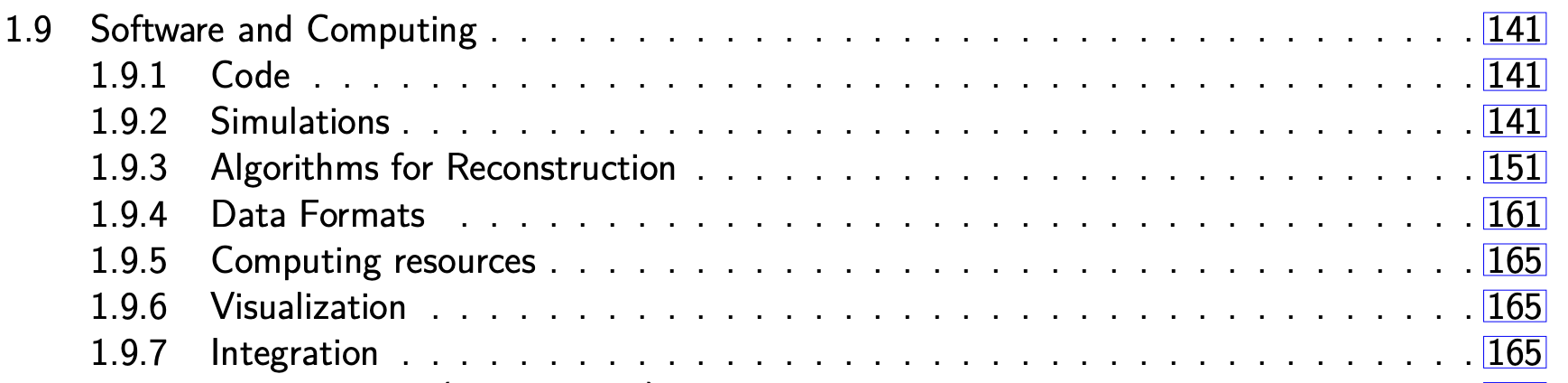 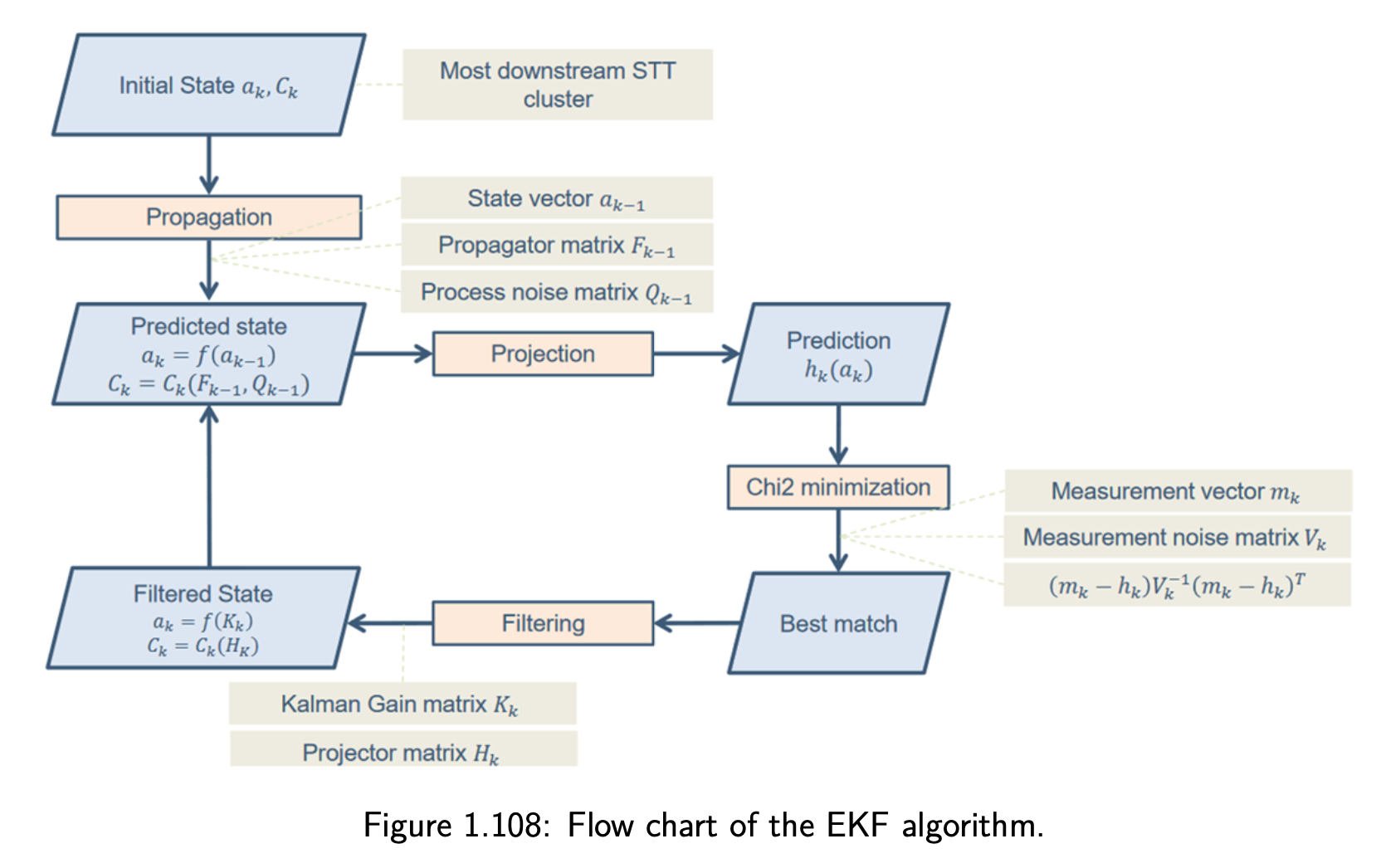 25 pages
Present	- GRAIN simulation		- ECAL simulation & clustering
			- Kalman filter (with B)	- edep-sim output

Missing 	- simulation of n fluxes, geometries
			- reconstruction in GRAIN*,  ECAL
			- Common Analysis Files 	- computing architecture
			- event display				- integration
		
								Complete draft:   December 24
* another section ?
10
P. Bernardini  -  October 30th, 2024
[Speaker Notes: Matteo Tenti, Valerio Pia, Denise Casazza]
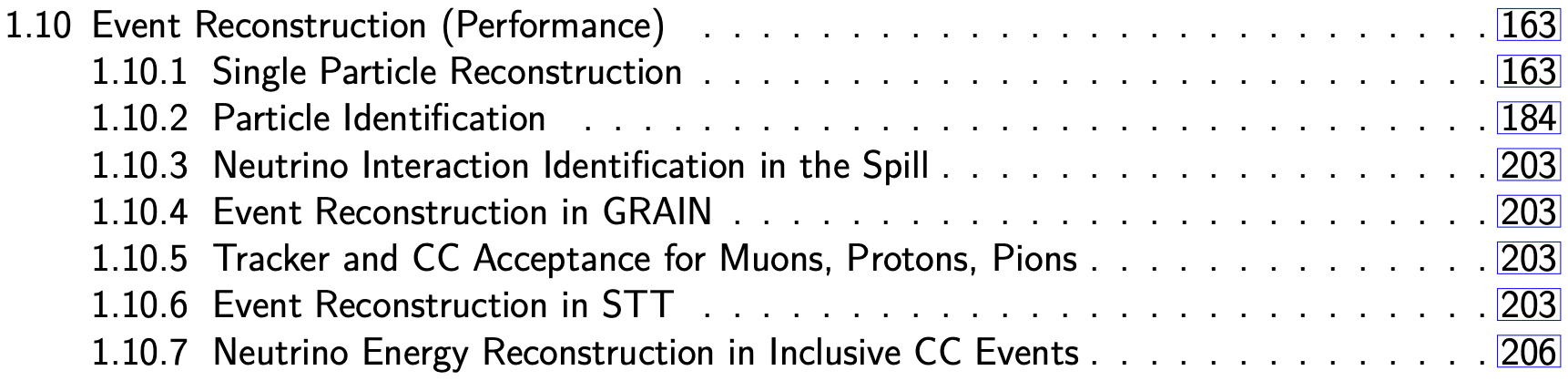 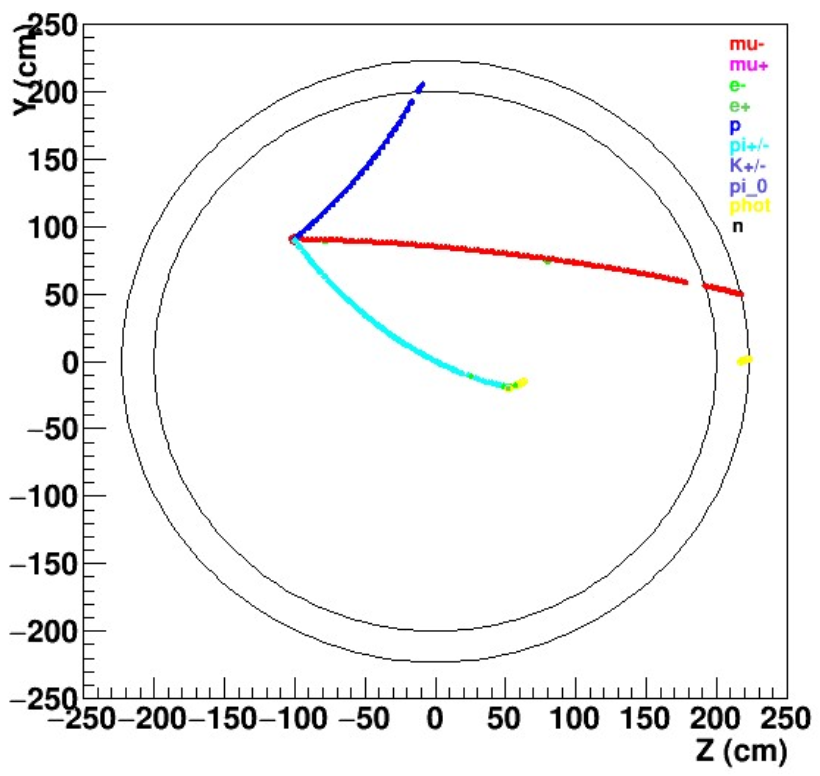 52 pages
Present	- single particle reconstruction
			   e, p0, g, p, n, K0, L0
			   helix 3D fit in STT and ToF method
			- particle ID (e, p, m, p) 
			- neutrino energy reconstruction

To write	- reconstruction in GRAIN*

Future 		- identification of neutrino event in the spill
Mainly from the document
DUNE-doc-13262-v7

“A Proposal to Enhance 
the DUNE Near-Detector
Complex”

GEANT & FLUKA
11
P. Bernardini  -  October 30th, 2024
[Speaker Notes: Document 2021
Matteo Tenti, Antonio Surdo …]
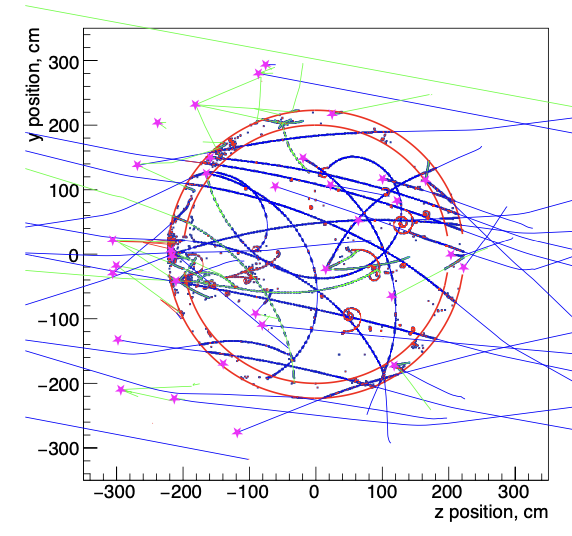 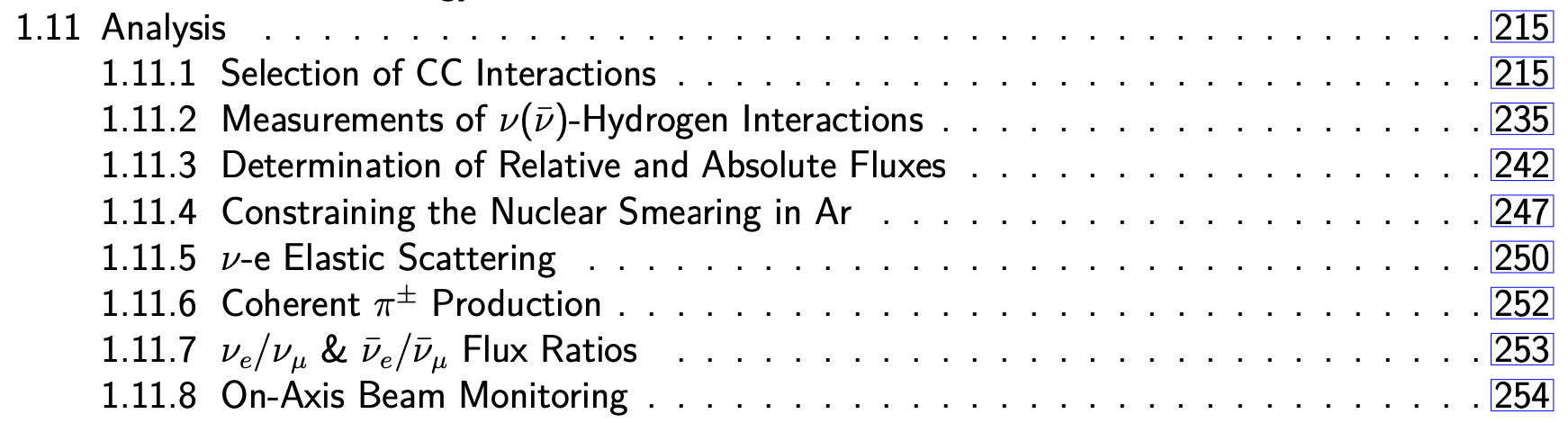 80 pages
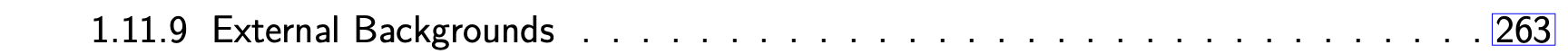 Present	- selection of CC interactions (nm, anti nm, ne, anti ne)
			- n-H interactions			- measurement of fluxes		
			- nuclear smearing in Ar	- n-e scattering							- coherent p production	- on-axis beam monitoring					- ne/nm ratio				- external backgrounds

To do		- careful reading and corrections (volunteers ?)
			- possible new topics
From the document
DUNE-doc-13262-v7

“A Proposal to Enhance 
the DUNE Near-Detector
Complex”
12
P. Bernardini  -  October 30th, 2024
[Speaker Notes: Autore: Roberto Petti
Antonio Surdo, Matteo Tenti]
To be written
Present: tables about sizes, 
weights and storage @ FNAL
of yoke, coil and calorimeter
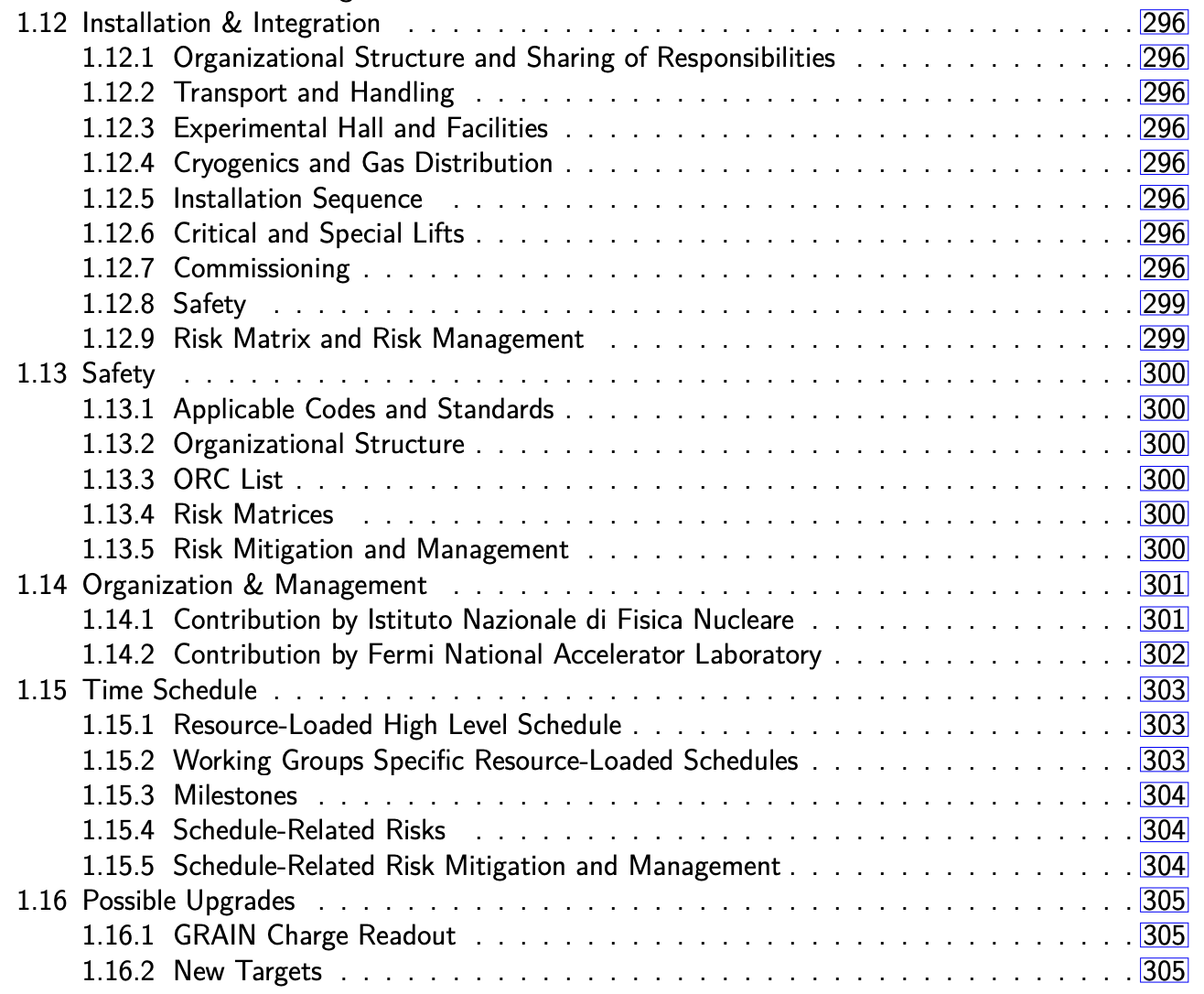 Expected: November 31

See talk by C. Montanari
Present: time schedule 
from the single sections
Next check:  November 30 		Complete draft: December 2024
13
P. Bernardini  -  October 30th, 2024
[Speaker Notes: Luca Stanco, Claudio Montanari, PB, Laura Patrizii

I&I  Gianluigi PIAZZA + Gordon CLINE
Jonathan Lewis <jdl@fnal.gov>]
Present:
316 pages

259 figures
65 tables
Overview     7 pages – to be checked

Lead/Scintillating-Fiber Calorimeter (ECAL)
Superconducting Magnet
 
Liquid Argon Active Target (GRAIN)	 28 pages – in progress

 Tracker      6 pages – at the beginning

 Data Acquisition (DAQ) Architecture       
 Detector Control (DCS)
 Detector Safety System (DSS)

 Software & Computing    25 pages – at the beginning

 Event Reconstruction

 Analysis

 Installation & Integration
 Safety
 Organization & Management
 Time Schedule
 Possible Upgrades
}
91 pages – to be updated
}
8 pages – to be completed
52 pages – to be completed

80 pages – to be checked
}
At the very beginning (some tables)
1-2 pages for each section
Indexes and keywords are defined
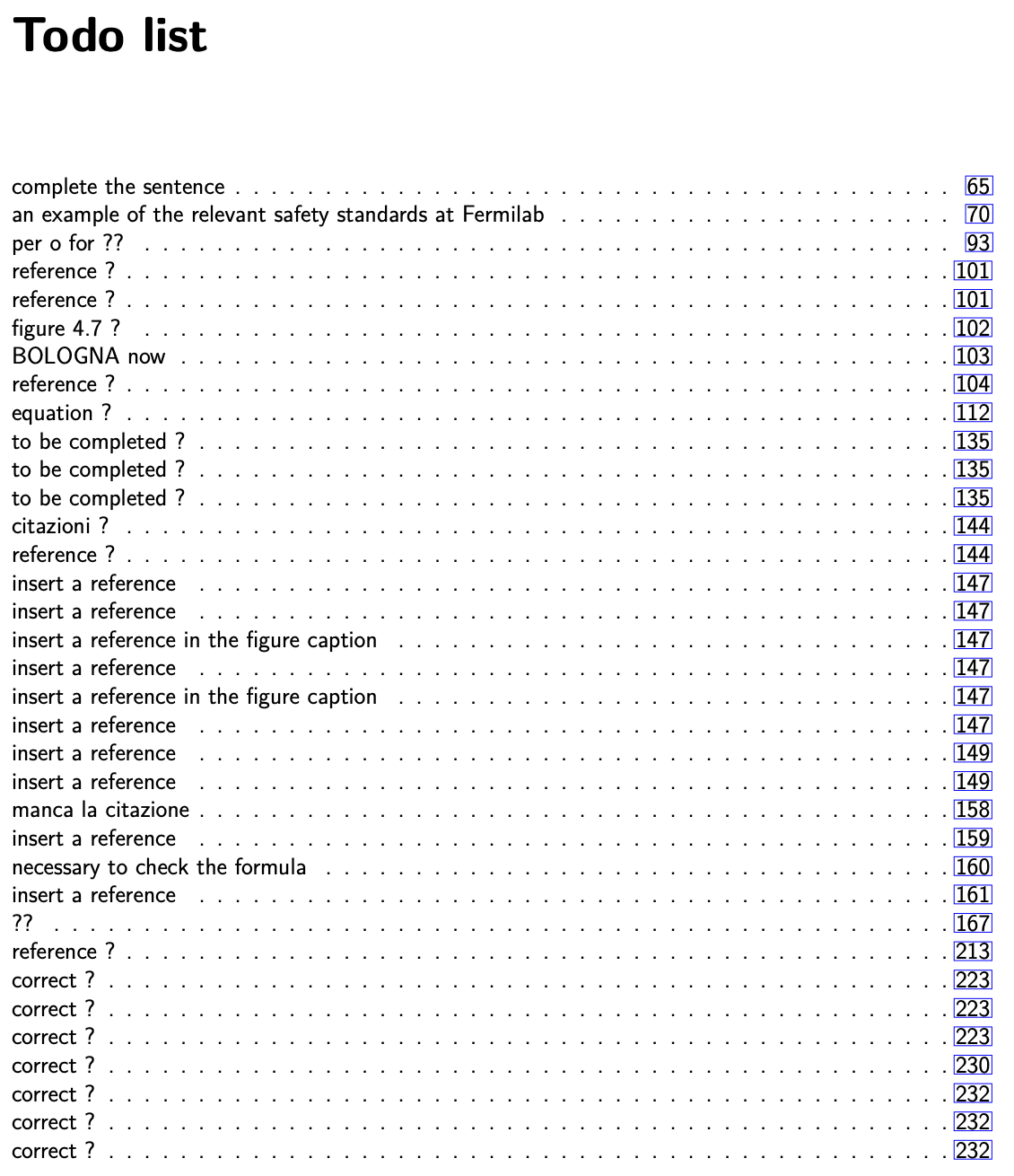 Long todo-list

		Essentialy missing or wrong references

		Standardize (as possible) quantity names,
		reference systems and so on

		Each author responsible his/her section
		introduces update when necessary


Check priorities

		Physics and coherence
		English language
		Rules of the DUNE documents

		but ...
15
P. Bernardini  -  October 30th, 2024
[Speaker Notes: Evitare che l’ultimo punto ritardi la pubblicazione]
Instructions for the authors
Insert the reference in the bibliography (bibitex format)
Check if some word is present in the glossary and use it
Insert new words in the glossary
Check the reference to equations, figures, tables
Write your name in the text 	%% author ?
Take into account the DUNE editing rules
				https://dune.bnl.gov/docs/guidance.pdf
16
P. Bernardini  -  October 30th, 2024
[Speaker Notes: Mia disponibilità a dare una mano]
Glossary
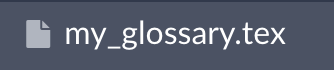 Insert new DUNE words and new DUNE abbreviations at the end of this file

Check if the word is already present
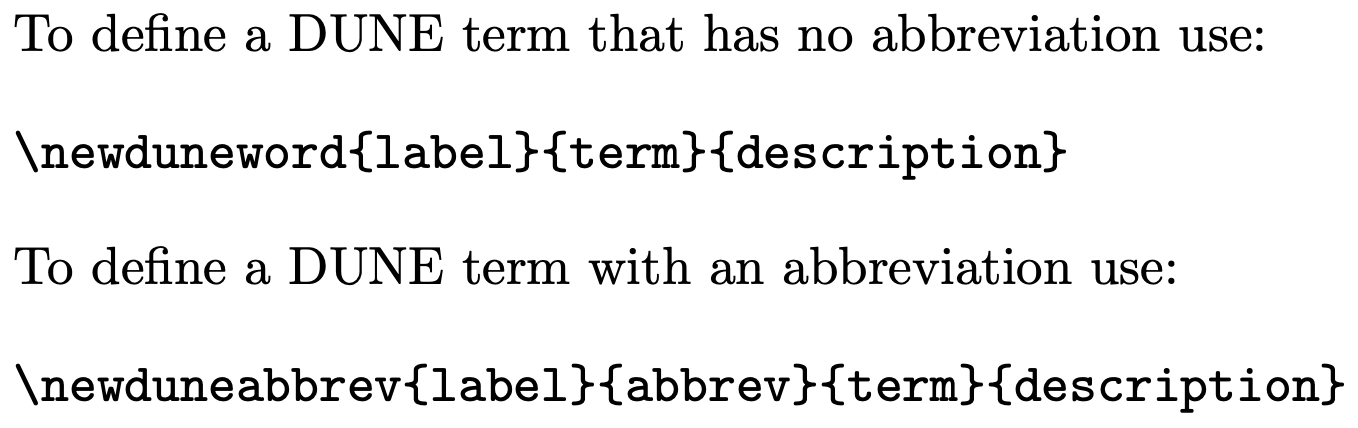 Examples
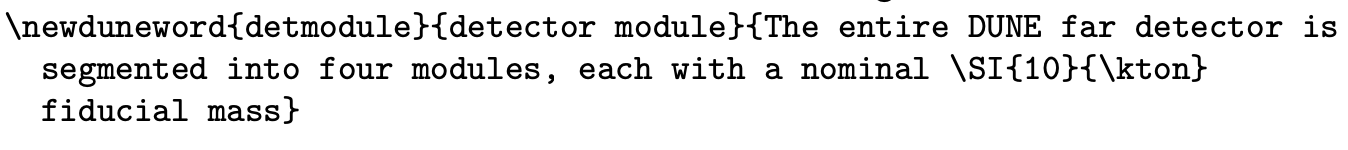 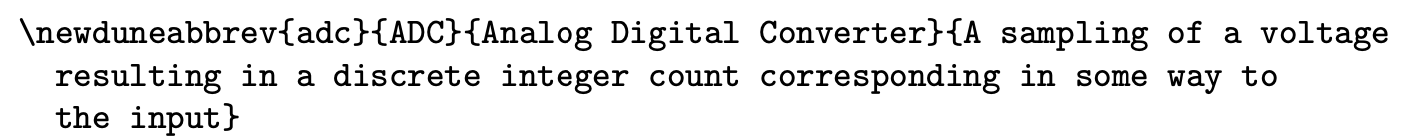 Bibliography
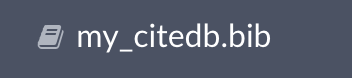 Insert references (bibtex format) at the end of this file

Check if the reference is already present
DUNE Words from the glossary

\dfirst{fnal}		first time

\dword{fnal}		following times


More informations in the glossary





\dfirst{nd}		near detector (ND)	with link
\dword{nd}		ND					with link
\dlong{nd}		near detector			w/o link
\dshort{nd}		ND					w/o link


\dword		singular			\dwords		lower case & plural
\Dword		capital			\Dwords		capital & plural
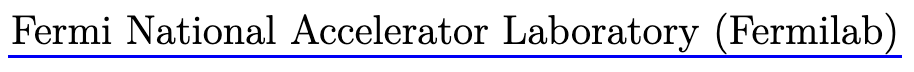 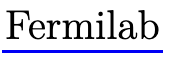 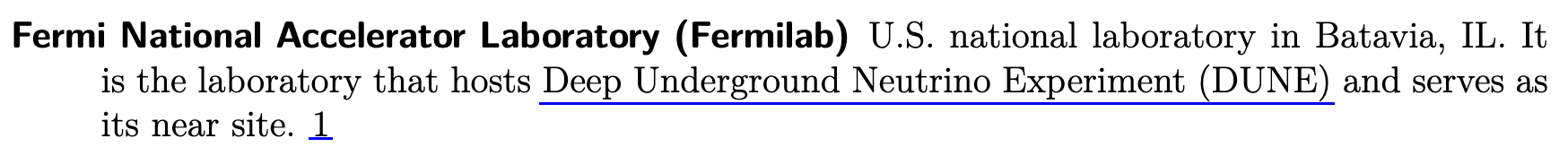 [Speaker Notes: Lower case]
common/units.tex		to define commands for units

Examples
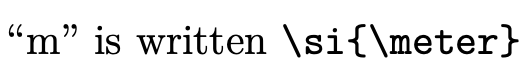 bare units


bare numbers








numbers and units
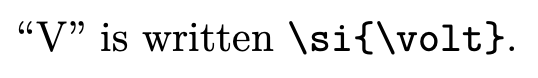 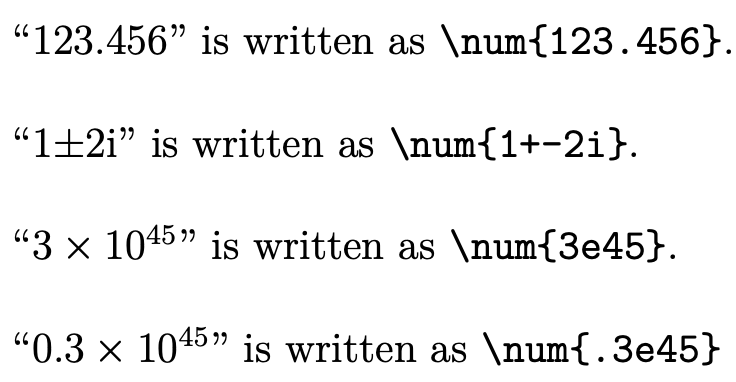 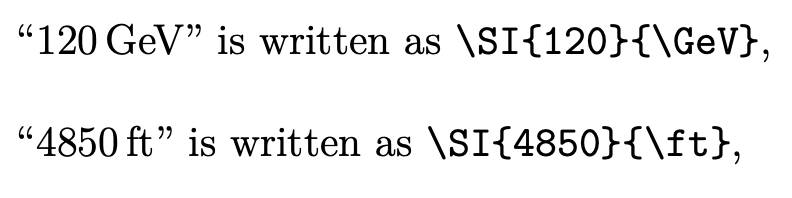 [Speaker Notes: Curly brackets]
Figures
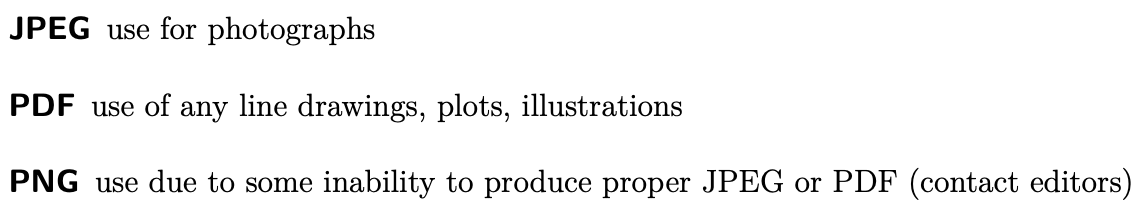 Please, complete the plots with axis labels and measurement units
English
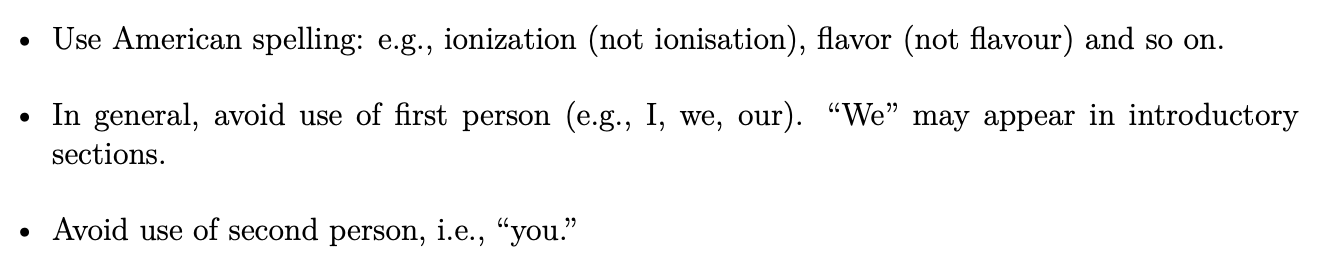 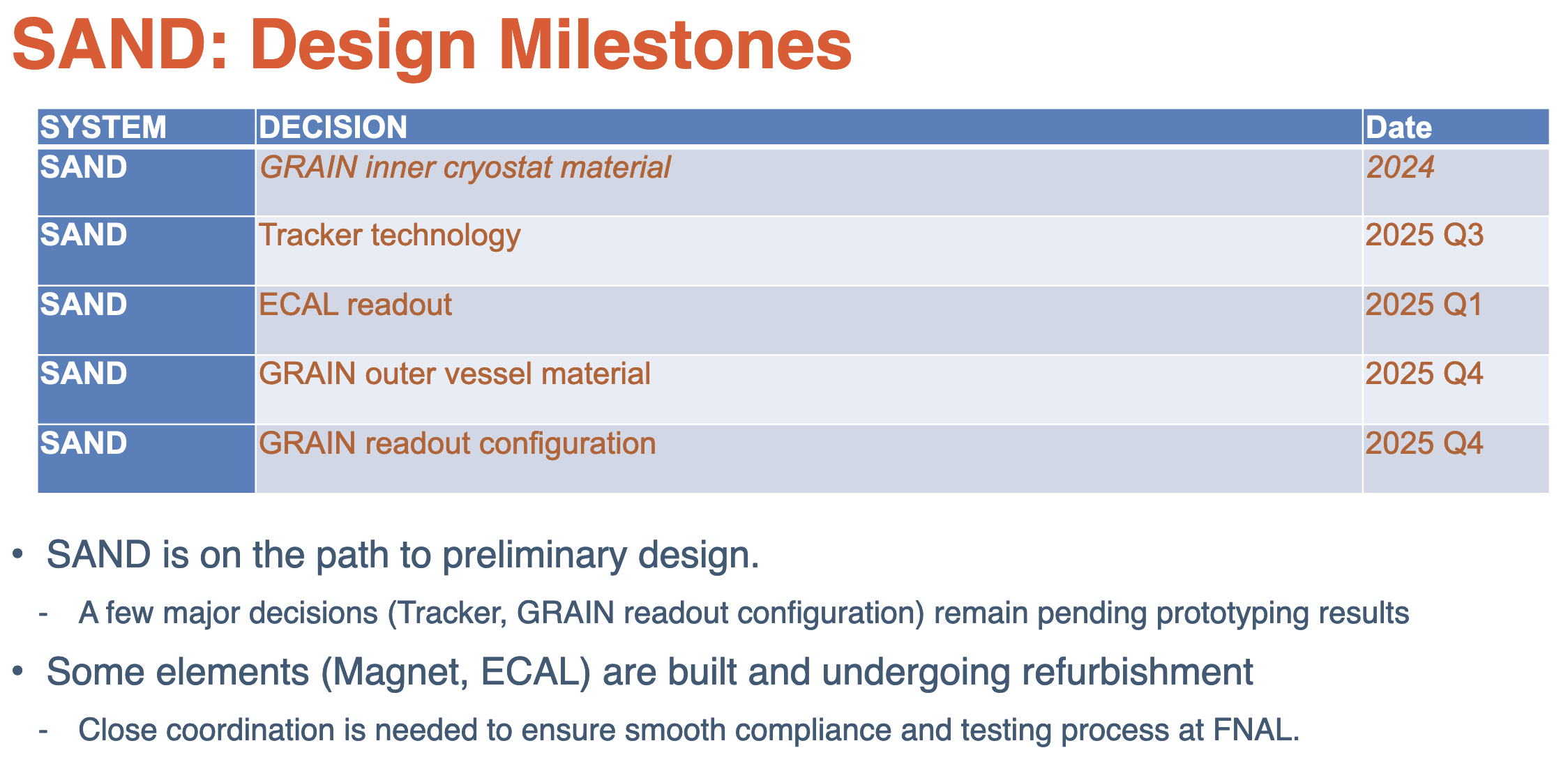 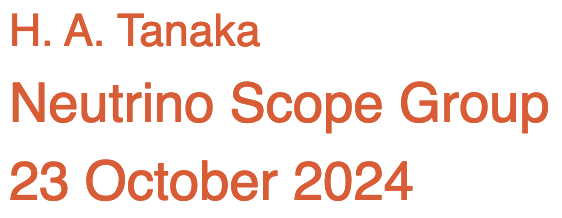 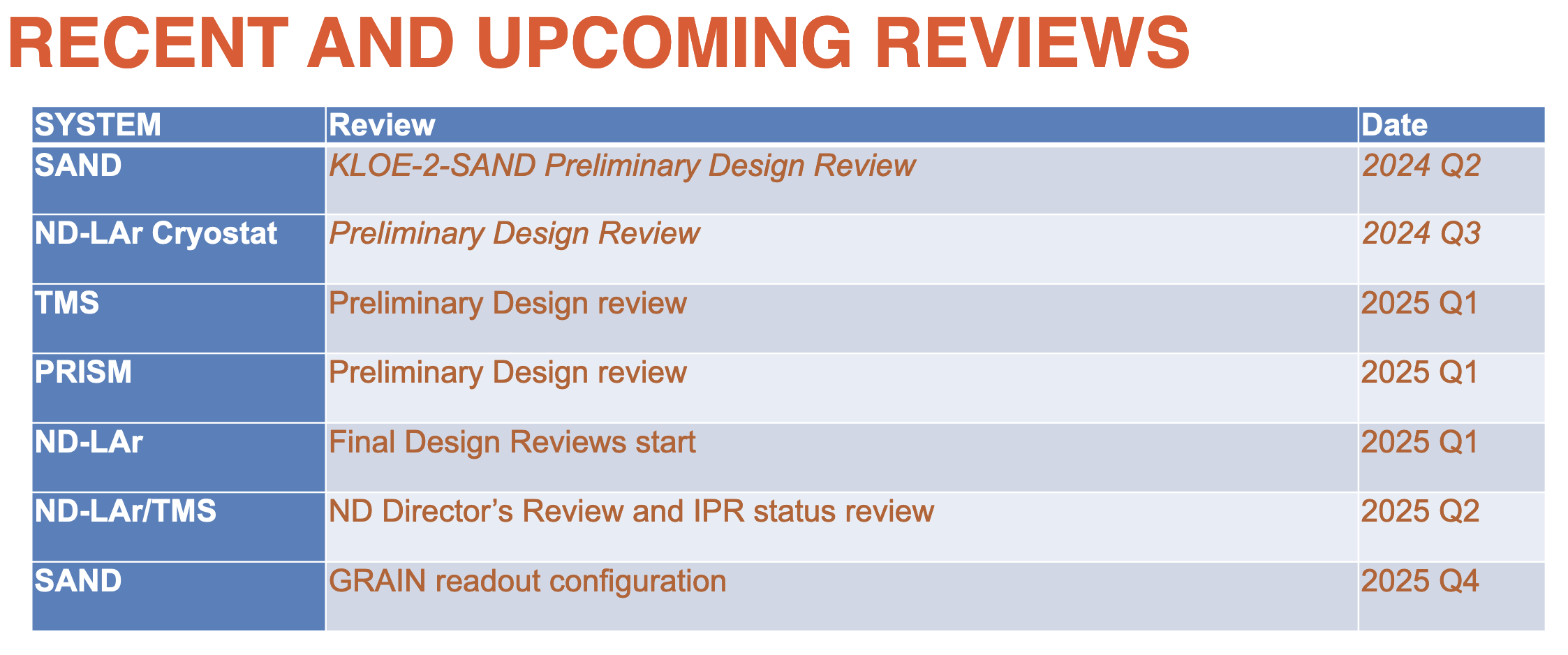 21
P. Bernardini  -  October 30th, 2024
Hiro Tanaka, September 9, 2024
Collaboration Meeting
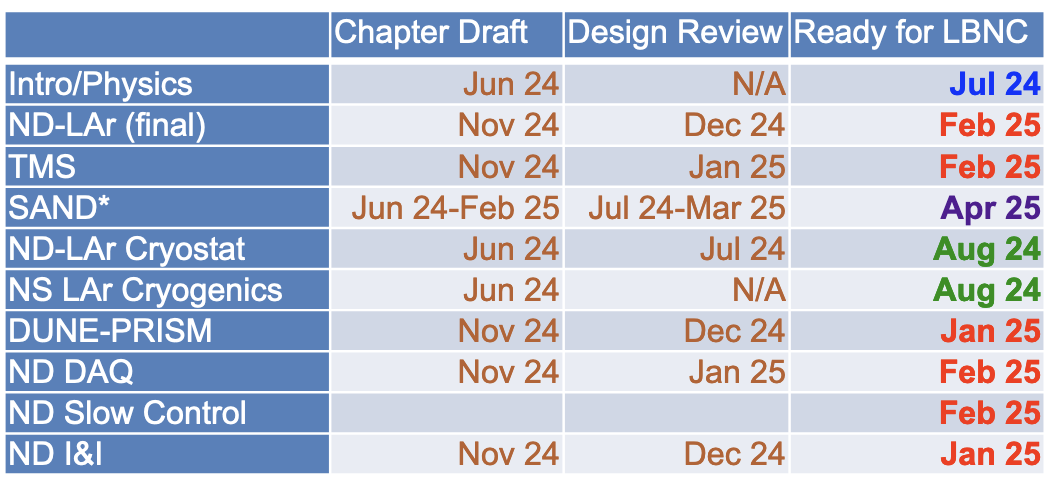 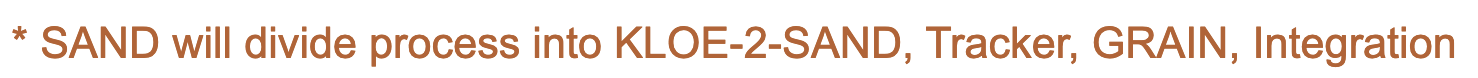 [Speaker Notes: Possibili rinvii
	I&I          Gennaio 2025
	GRAIN   Febbraio 2025]
Final remarks

Write-up of SAND-TDR has started (February 2024) and is going on

Main part of data are available, it's just a matter of writing

First review about ECAL+magnet in July 2024

2024 end as deadline for a first complete draft

What measurement to evaluate the TDR progress ?
					
										Number of pages:	315 !
										Text quality ? Difficult answer

To do:
Some sections to be written and completed
Editing according to DUNE rules
SAND internal reading to “measure” the text quality
When a first draft in DUNE-docdb ? Soon !!!
23
P. Bernardini  -  October 30th, 2024
[Speaker Notes: Took place in July]
Backup slides
24
P. Bernardini  -  October 30th, 2024
Many many rules/instructions in the writing of DUNE documents :

https://github.com/DUNE/document-guidance/releases/								Latex structure

https://ctan.mirror.garr.it/mirrors/ctan/macros/latex/contrib/siunitx/siunitx.pdf			units

https://dune.bnl.gov/docs/technical-proposal/dune-words.pdf							DUNE words

https://ctan.mirror.garr.it/mirrors/ctan/macros/latex/contrib/glossaries/glossaries-user.pdf	glossary



An almost synthetic guidance (49 pages)		https://dune.bnl.gov/docs/guidance.pdf


Help by Anne Heavey, scientific editor at FNAL
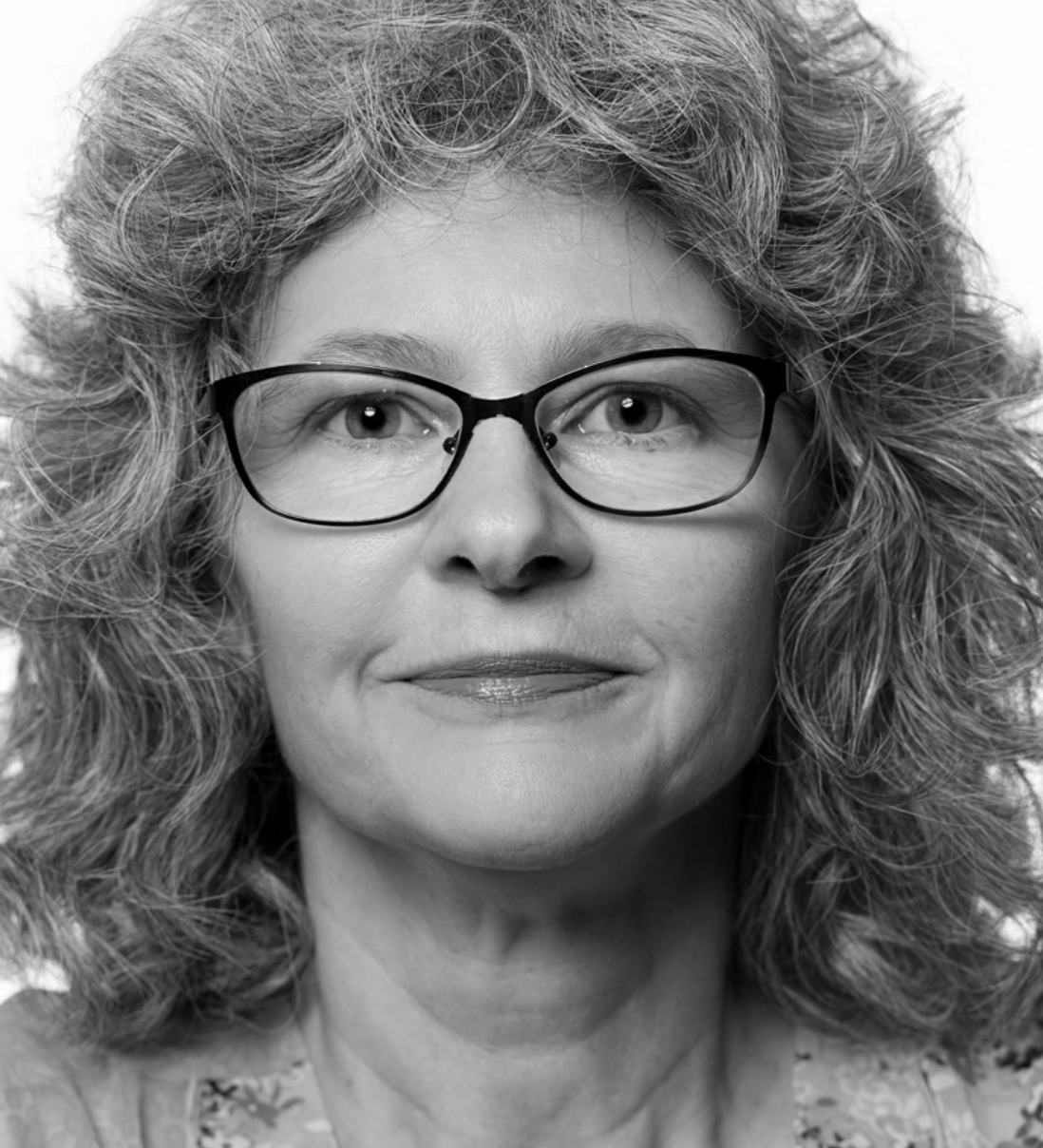 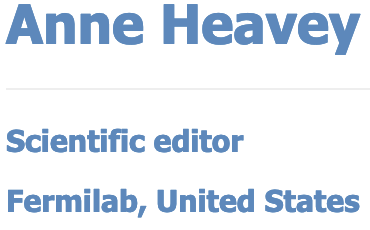 Hiro Tanaka, September 9, 2024
Collaboration Meeting
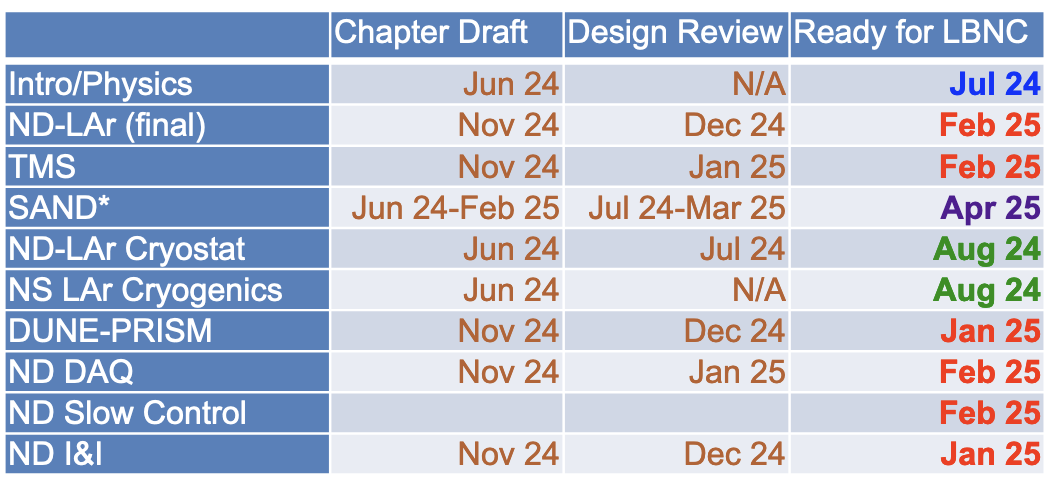 More details for SAND

Preliminary Design Review
						topics
	Jul 2024				ECAL + magnet
	Nov 2024				I & I
	Dec 2024/Jan 2025		GRAIN
	Mar 2025				Tracker

Review of TDR chapter draft
						reviewer
	Jan 2025				SAND consortium
	Feb 2025				DUNE collaboration
	Mar 2025				LBNC
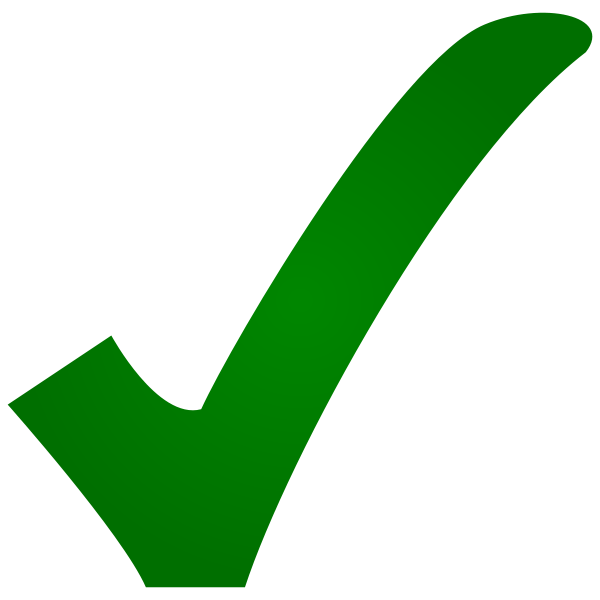 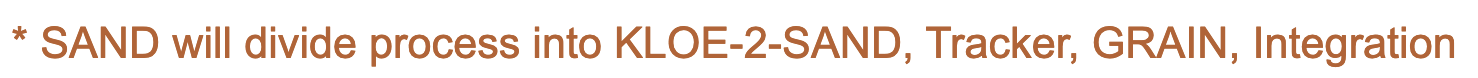 [Speaker Notes: Possibili rinvii
	I&I          Gennaio 2025
	GRAIN   Febbraio 2025]